NAVO Monitoring and Validation Results
Tom  McGlynn
Michael Preciado
NASA/NAVO, HEASARC
Service Reliability: 2015
Average fraction passing uptime tests in NAVO monitoring. 
NAVO tests all sites each hour.

Very substantial overweighting of small sites (one test/site/svc.type)
Look at weighting by number of services provided/requests made/…?
Uptime Statistics for June 30 – October24, 2015
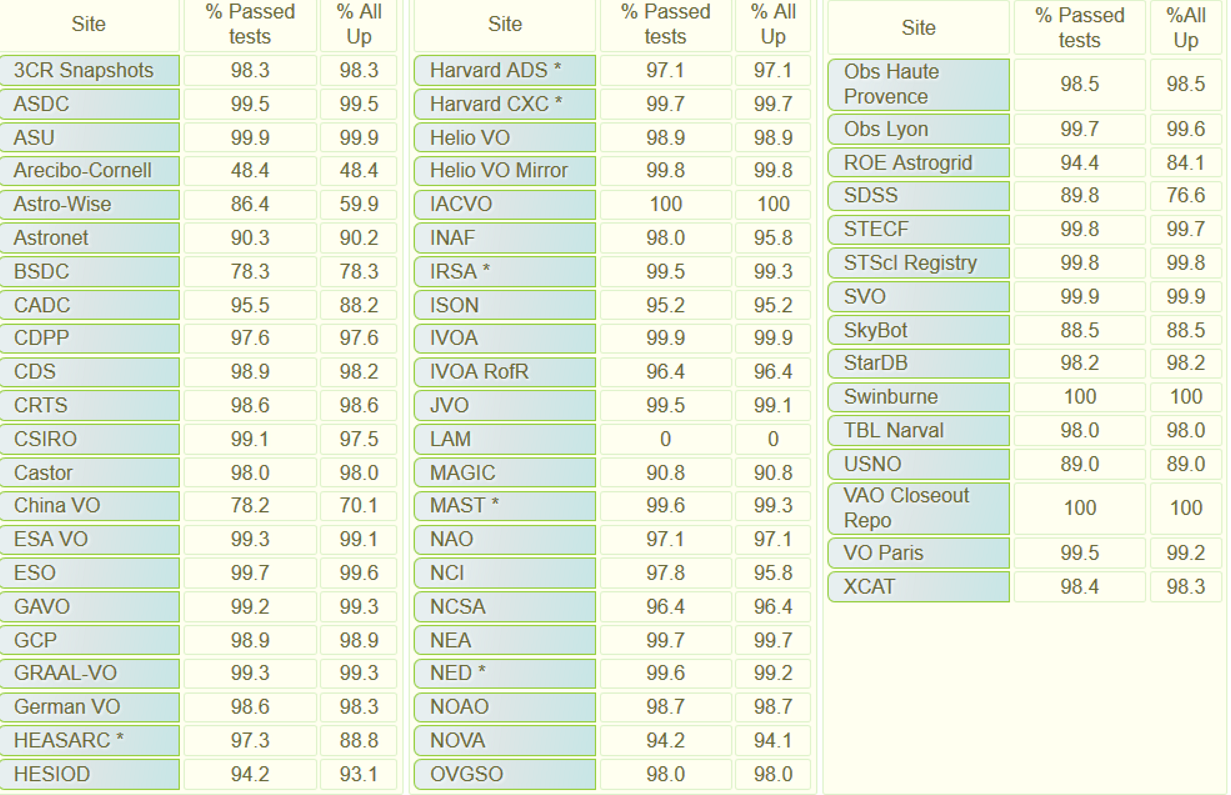 Site issues
Astro-wise –intermittent SIAP service issues. 
Arecibo-Cornell – cone service being shut down.  Hard to get rid of registry entry.
BSDC - no specific issues.  Internet?
China VO-intermittent issue with the CSTAR Cone service. 
HESIOD - Issues with the HESIOD SIAP service which was down in August
LAM - Obsolete entry
SDSS – Persistent redirection problem for pointing to ‘latest’ SDSS service, but individual releases were OK.
SkyBot - Occasional issues seen over the weekend 
USNO -The Nomad Cone service test was failing intermittently.
Validation summary ?
H
V
O
Take away
Validation progress has been slow
Need to disaggregate statistics

NAVO/HEASARC now runs NCSA validation software locally but no current support for user initiated validation through validation web site.
Comparison of Validators
Tom McGlynn, Renaud Savalle, Menelaus Perdikeus
Questions
Are we testing the same things?
Can we use common language?

Are we getting the same results?  

Haven’t really addressed the third question yet but we’ve got a good start on the first two.
Validator coordination
Detailed comparisons of Cone Search and SIA Validators
(see links on Ops Wiki Page)
Comparison and Standardization of VO Cone Search Validation Services
 
Introduction
Currently three sites run validation tests of VO services world-wide: VOParis, ESA and the HEASARC which uses validators developed at the NCSA.  
This document compares the validation tests for the VO-Paris, ESA and NCSA/HEASARC cone search validator and tries to suggest a common nomenclature for use in describing specific tests. For each site the tests run are described using existing inputs files. Each test is prefixed with a suggested standard name in brackets [].  In a number of cases a test at one site combines what is done at multiple tests in another site.  The ‘standard’ tests are defined at the finest granularity so that the combining test will …
Cone Search Validation
Comments
Suggested approach for nomenclature:
[Standard prefix] [section number] [Requirement within section as alphabetic suffix]
The section number may be extended if there are explicit but unnumbered subsections (e.g., bulleted list) 
Looking only at Musts.  Most validators also give advice on should/may’s.
ESA does a much more detailed analysis of the low level protocol
NCSA reports on tests in protocol at finer granularity
Unclear to me that SR=0 requires no results (CS 2.2a) but this is common dialect.
SIA Validation Comparison
SIA Comments
NAVO/NCSA is finer grained
NAVO/NCSA tests required attributes of optional columns
VOParis does additional testing of metadata queries (SI1 6.1.1/2)

NAVO adds tests of data returned by service (SI1 4.2.4.22d/e)

NAVO/NCSA validation more complex than CS, but VOParis is comparable. That approach may be more scalable to ever more complex standards.
Summary
Validators seem to be performing similar tests but details and granularity can differ.

Only NAVO tests are testing availability of data?  Should probably be part of validation of data retrieval protocols.

Still haven’t done detailed comparisons of validators for results of particular checks.
Future directions
Do detailed comparison of validation results: validate the validators!
Look at existing SSA, SLAP, registry tests

Encourage standard vocabulary.

SIAv2 validator at VOParis in testing
DataLink validator?